Ο ψεύτης βοσκός λέει…
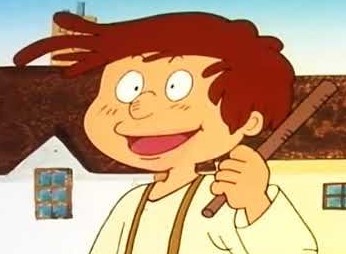 αλήθεια
                  ή
                          ψέματα;
Ο ψεύτης βοσκός λέει πως έχει  8 προβατάκια
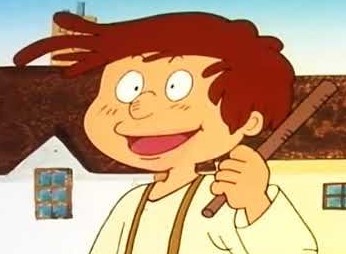 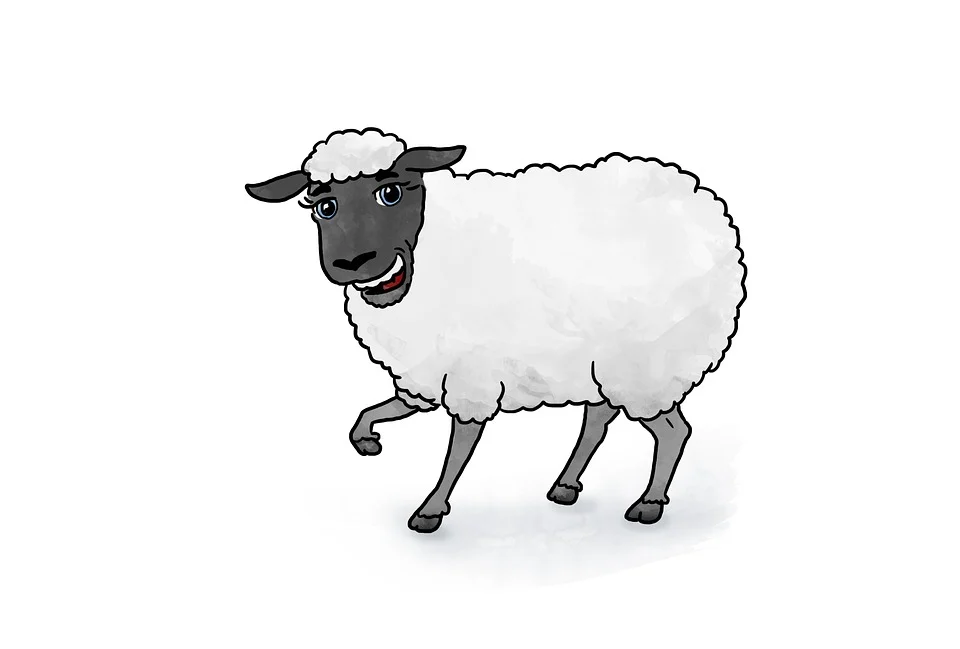 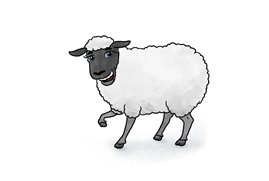 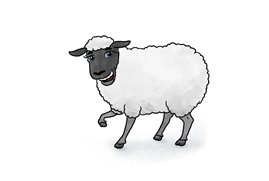 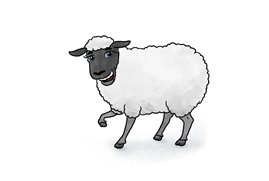 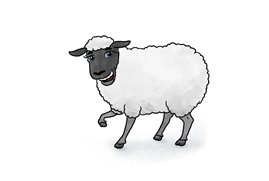 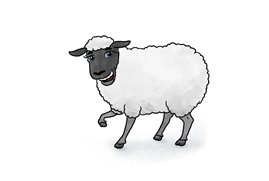 αλήθεια ή ψέματα
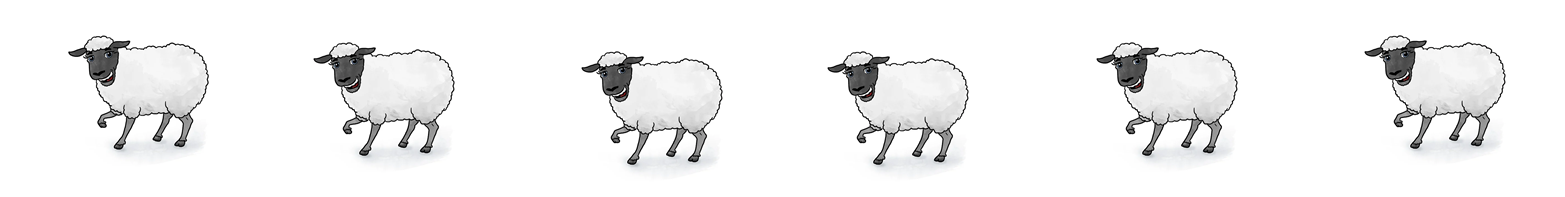 6
+2
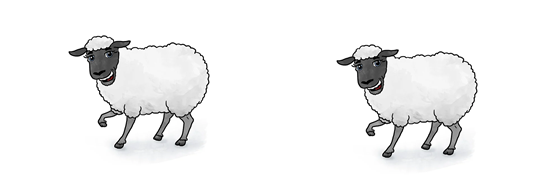 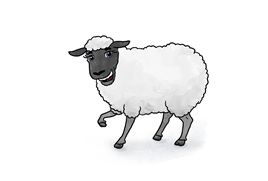 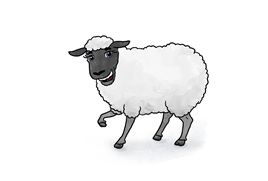 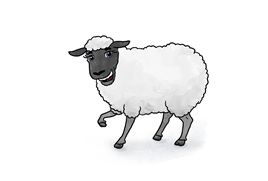 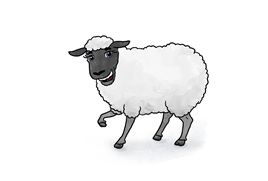 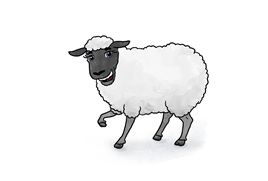 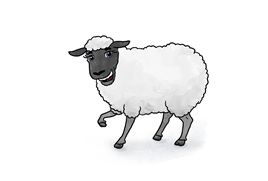 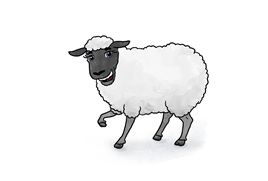 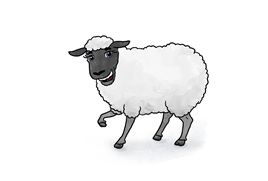 8
Ο ψεύτης βοσκός λέει πως έχει  5 προβατάκια
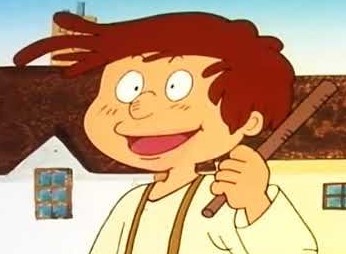 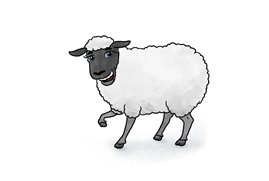 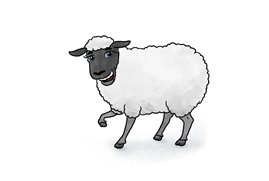 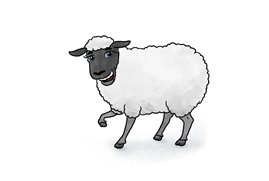 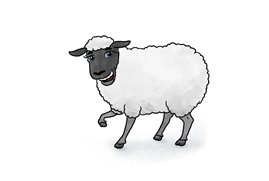 αλήθεια ή ψέματα
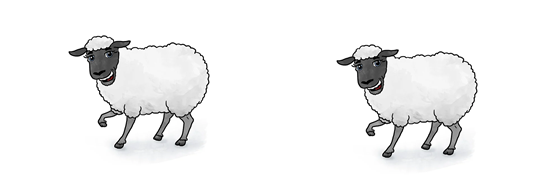 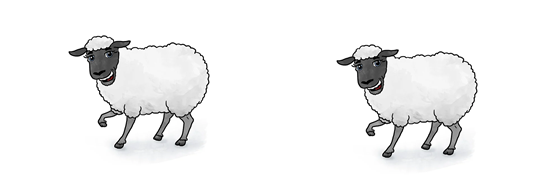 4
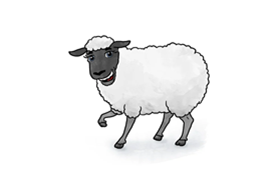 +1
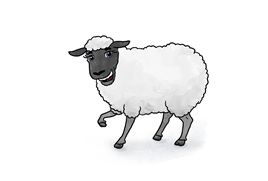 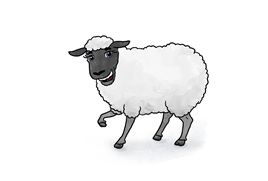 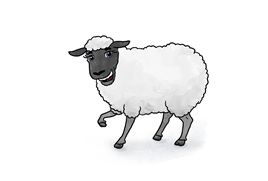 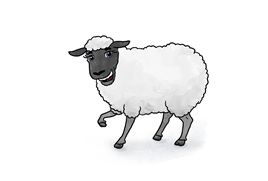 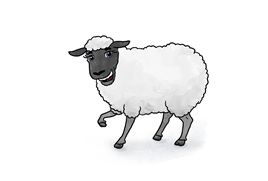 5
Ο ψεύτης βοσκός λέει πως έχει  9 προβατάκια
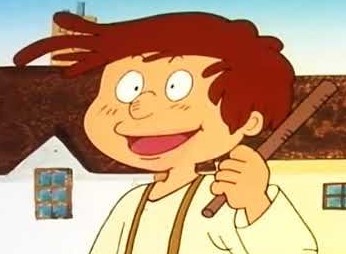 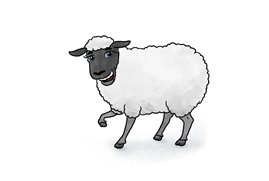 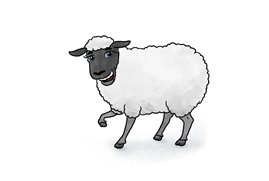 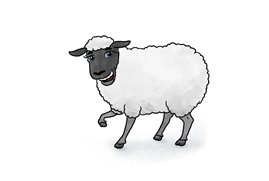 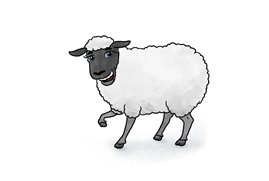 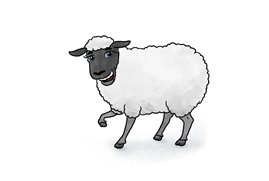 αλήθεια ή ψέματα
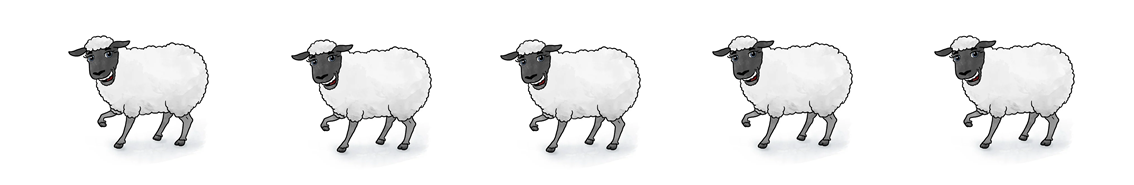 5
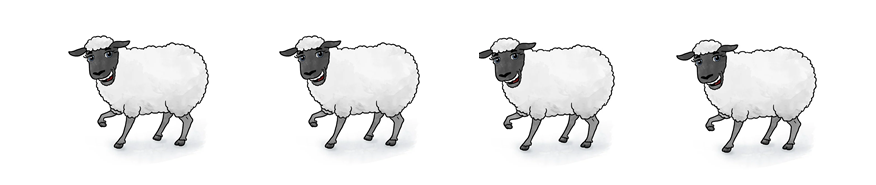 +4
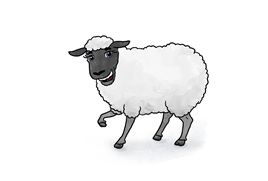 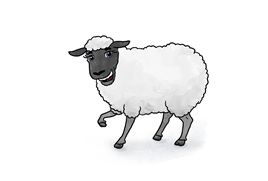 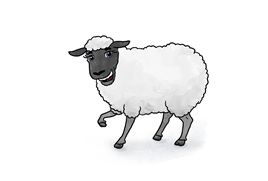 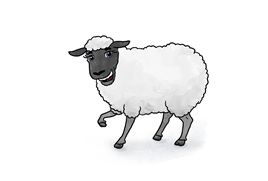 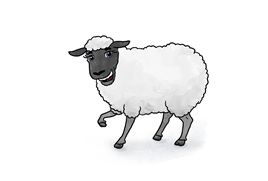 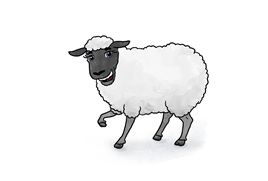 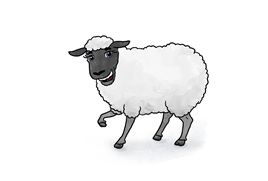 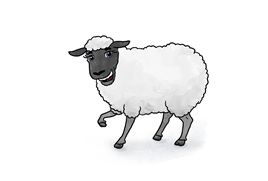 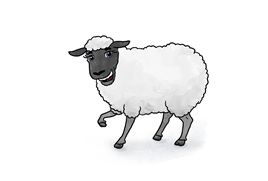 9
Ο ψεύτης βοσκός λέει πως έχει  6 προβατάκια
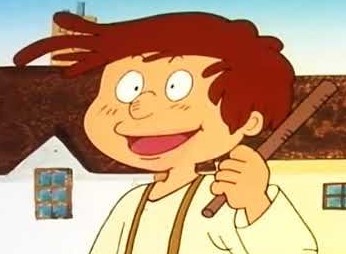 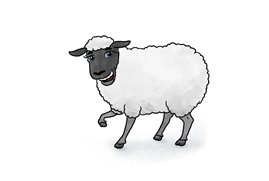 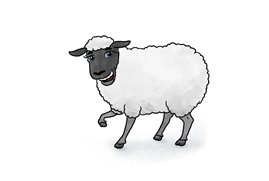 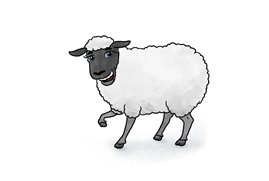 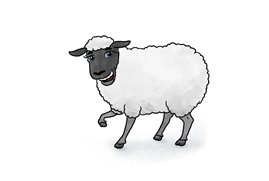 αλήθεια ή ψέματα
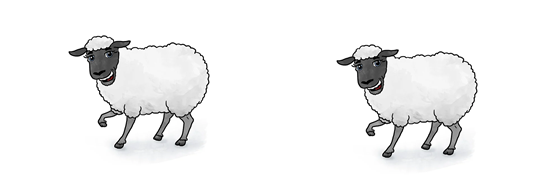 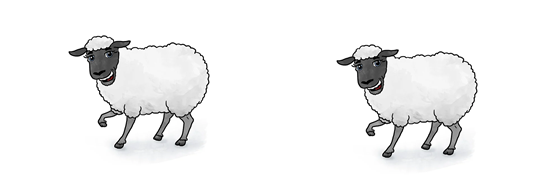 4
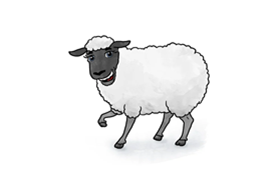 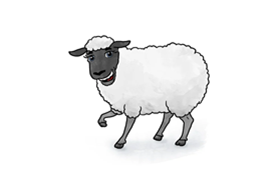 +2
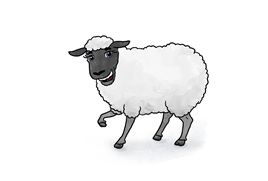 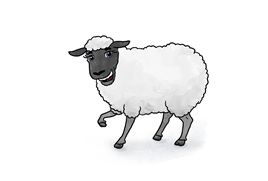 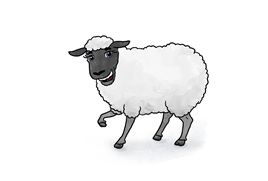 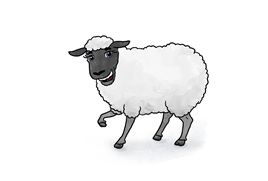 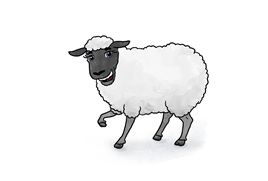 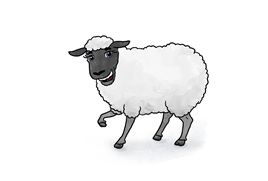 6
Ο ψεύτης βοσκός λέει πως έχει  4 προβατάκια
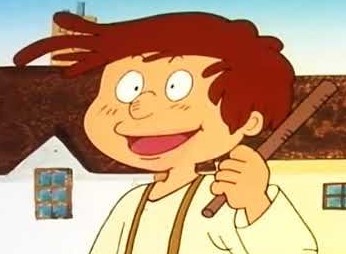 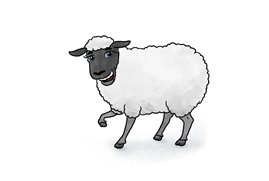 αλήθεια ή ψέματα
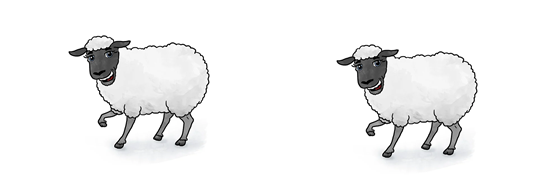 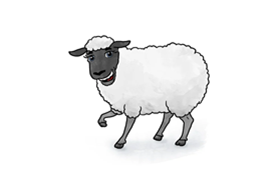 3
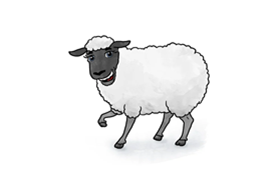 +1
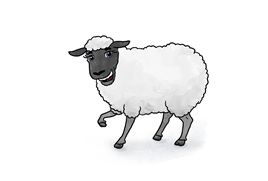 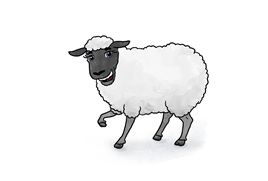 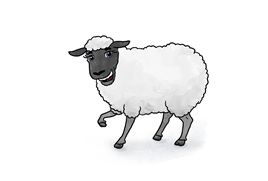 4
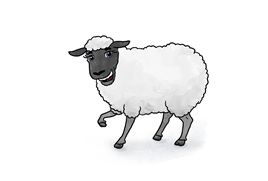 Ο ψεύτης βοσκός έχει  5 προβατάκια
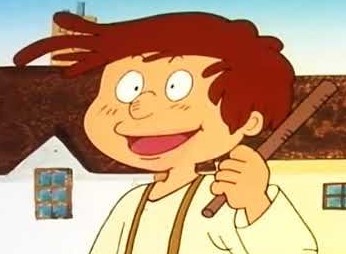 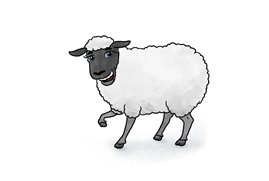 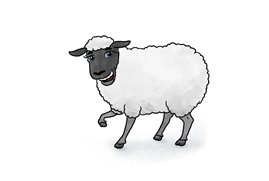 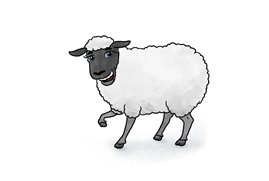 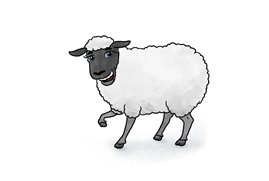 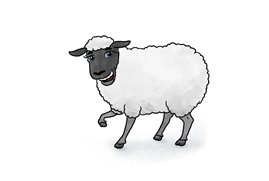 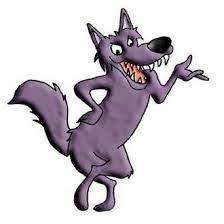 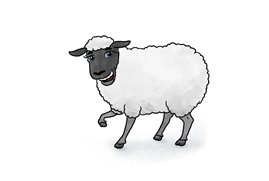 Ο λύκος πήρε 1 προβατάκι
Ο ψεύτης βοσκός λέει πως τώρα έχει 3
αλήθεια ή ψέματα
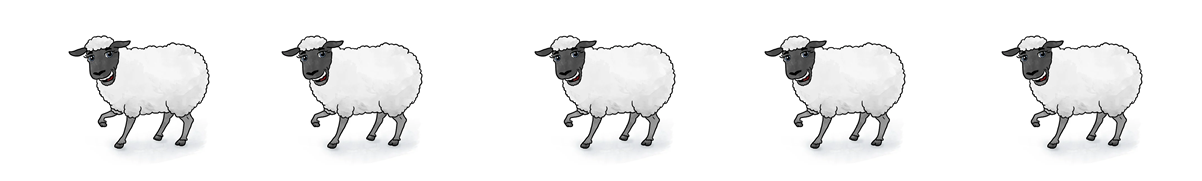 5
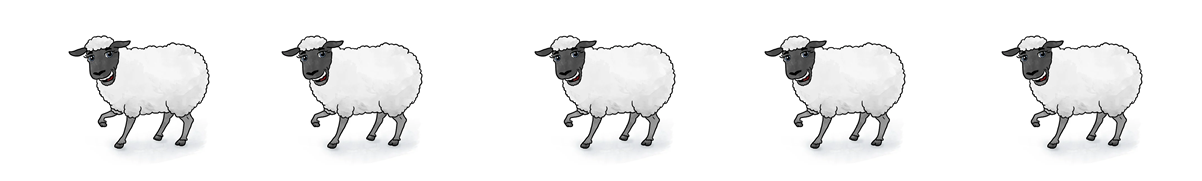 -1
4
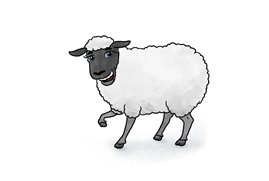 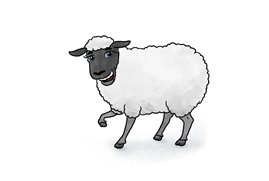 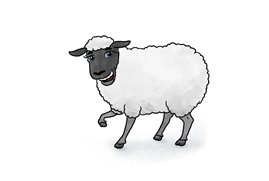 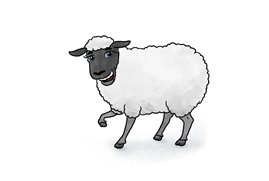 Ο ψεύτης βοσκός έχει  5 προβατάκια
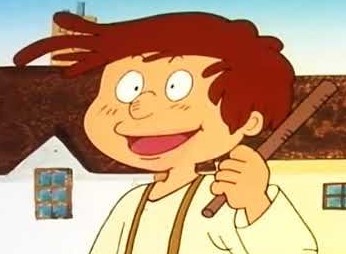 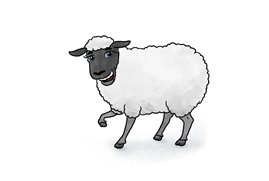 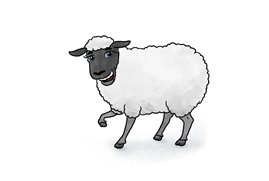 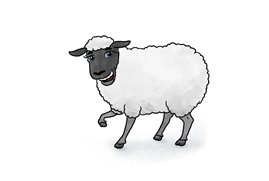 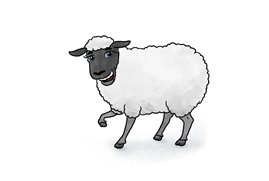 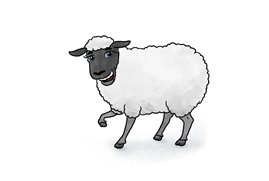 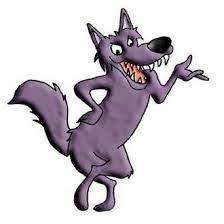 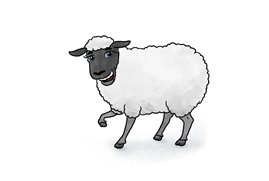 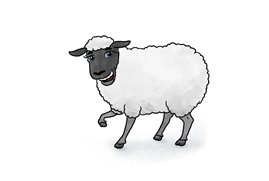 Ο λύκος πήρε 2 προβατάκια
Ο ψεύτης βοσκός λέει πως τώρα έχει 4
αλήθεια ή ψέματα
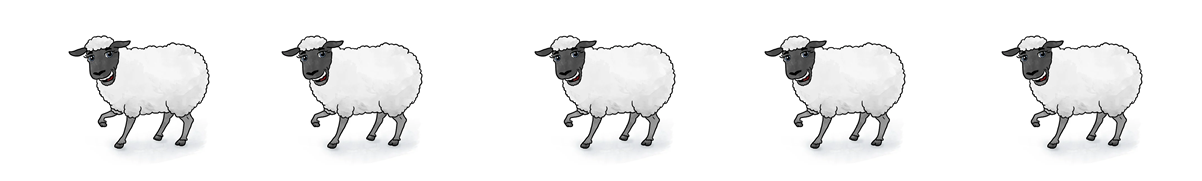 5
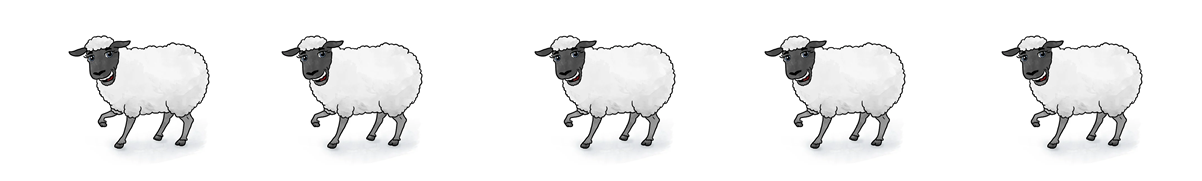 -2
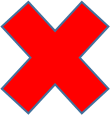 3
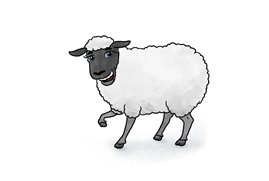 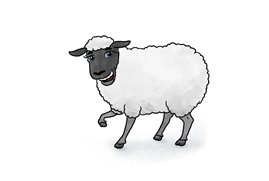 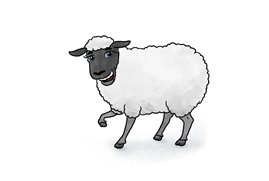 Ο ψεύτης βοσκός έχει  5 προβατάκια
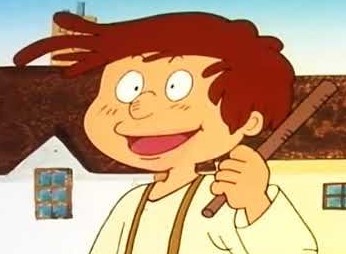 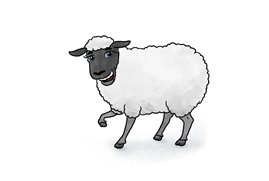 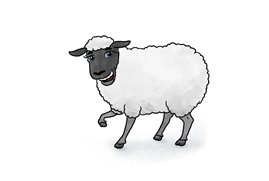 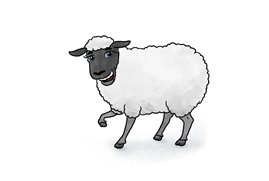 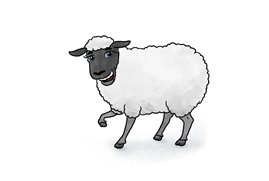 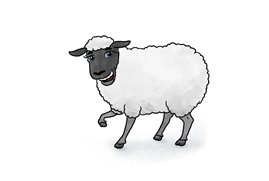 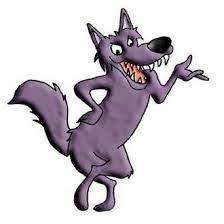 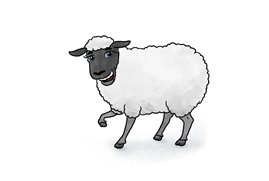 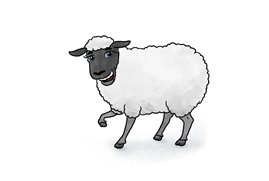 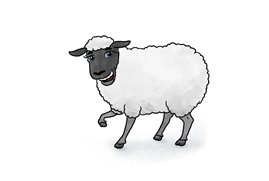 Ο λύκος πήρε 3 προβατάκια
Ο ψεύτης βοσκός λέει πως τώρα έχει 1
αλήθεια ή ψέματα
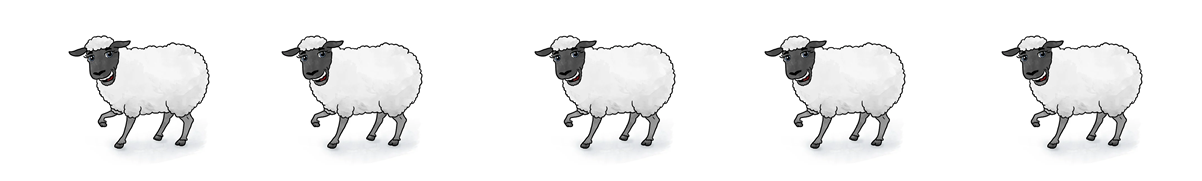 5
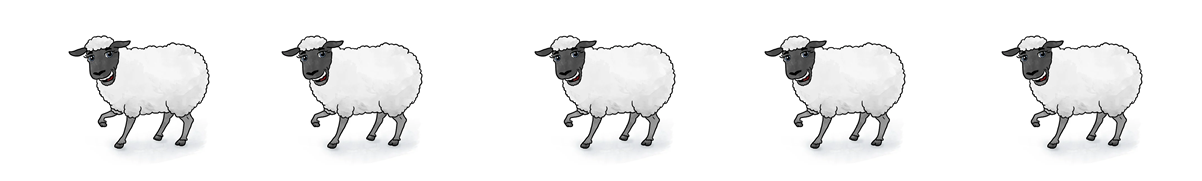 -3
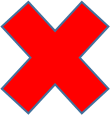 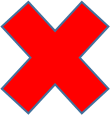 2
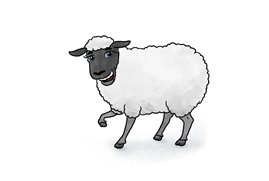 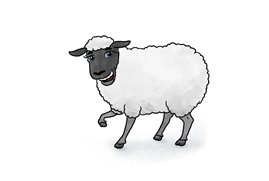 Ο ψεύτης βοσκός έχει  5 προβατάκια
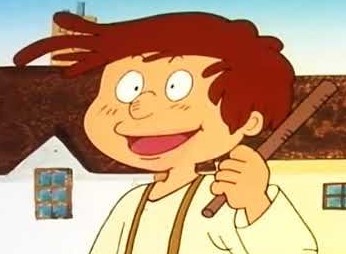 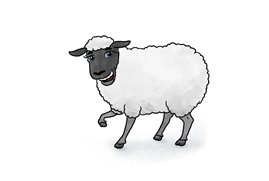 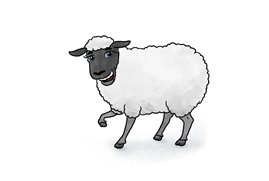 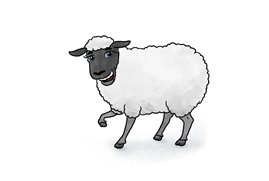 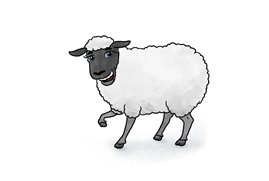 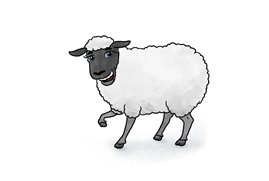 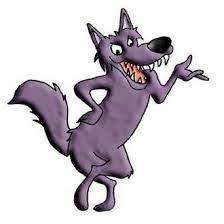 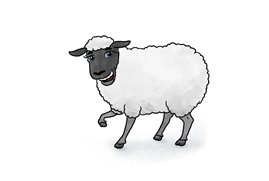 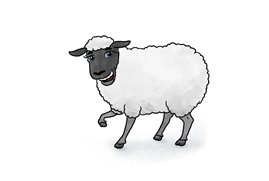 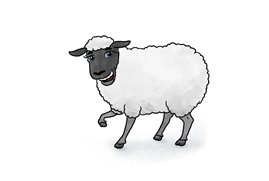 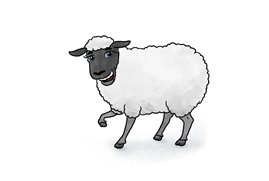 Ο λύκος πήρε 4 προβατάκια
Ο ψεύτης βοσκός λέει πως τώρα έχει 2
αλήθεια ή ψέματα
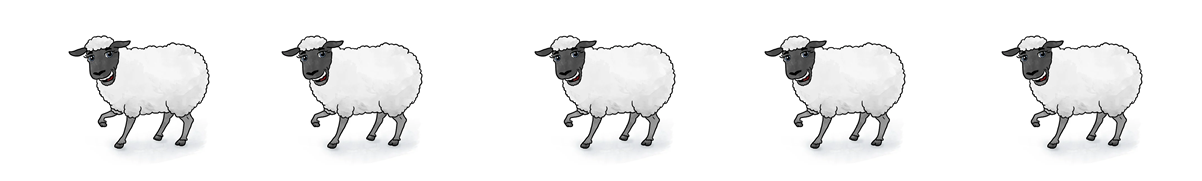 5
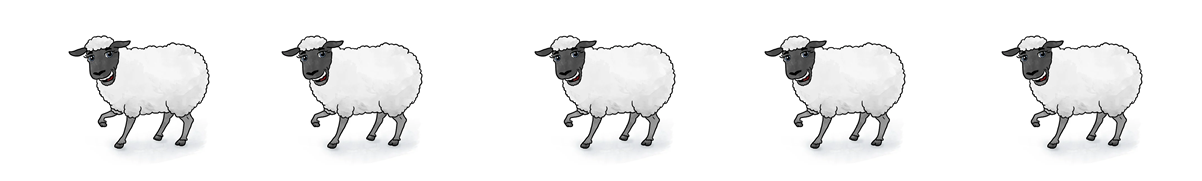 -4
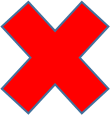 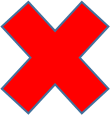 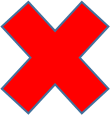 1
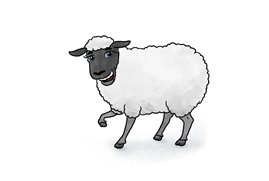